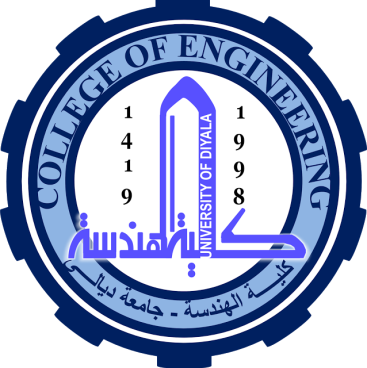 Lecture FourOther Expendable Mold Processes
Shell Molding
Vacuum Molding
Expanded Polystyrene Process
Investment Casting
Plaster Mold and Ceramic Mold Casting
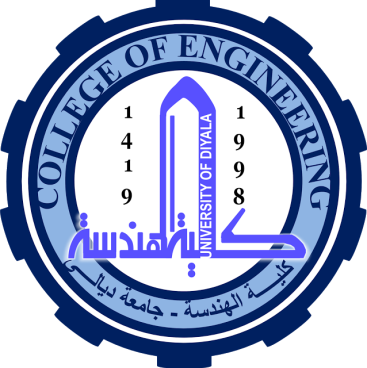 Shell Molding
Casting process in which the mold is a thin shell of sand held together by thermosetting resin
Steps: (1) A metal pattern is heated and placed over a box containing sand mixed with TS resin
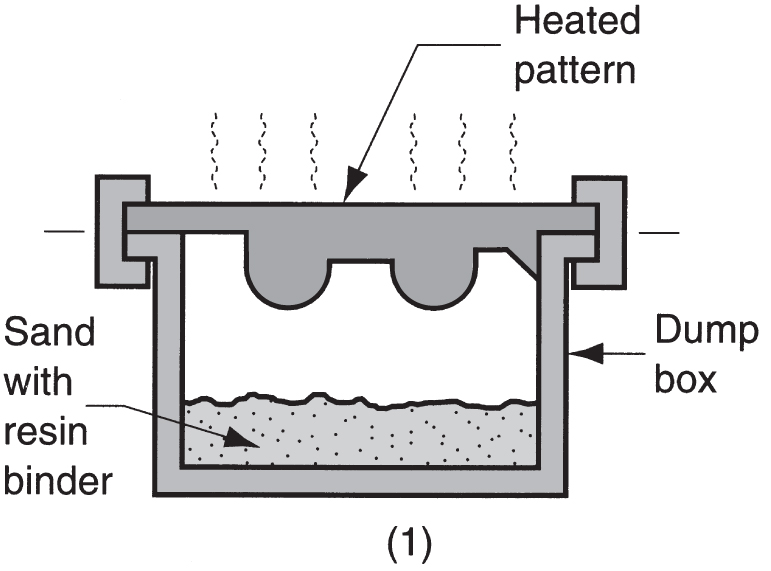 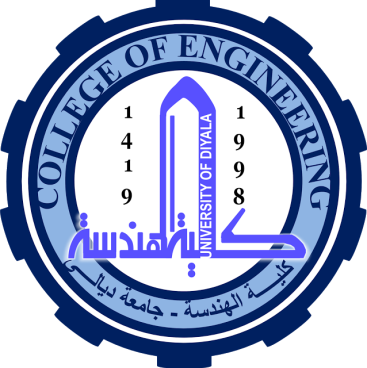 Steps in Shell Molding
(2) Box is inverted so that sand and resin fall onto the hot pattern, causing a layer of the mixture to partially cure on the surface to form a hard shell
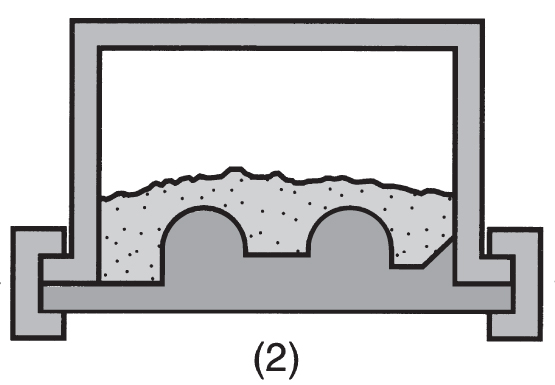 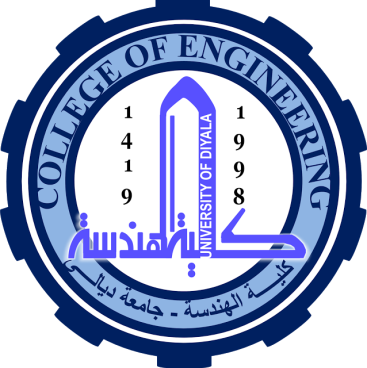 Steps in Shell Molding
(3) Box is repositioned so loose uncured particles drop away
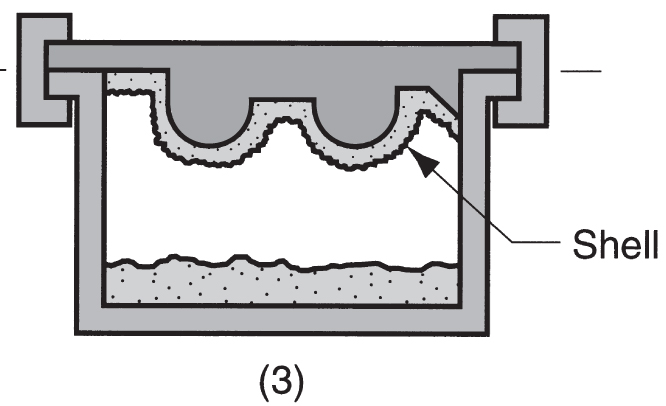 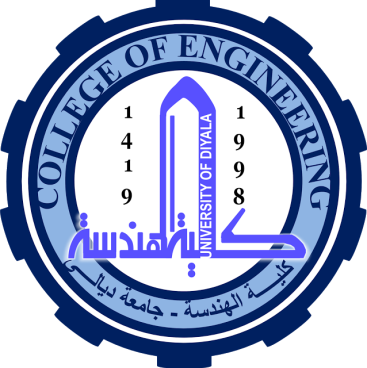 Steps in Shell Molding
(4) Sand shell is heated in oven for several minutes to complete curing
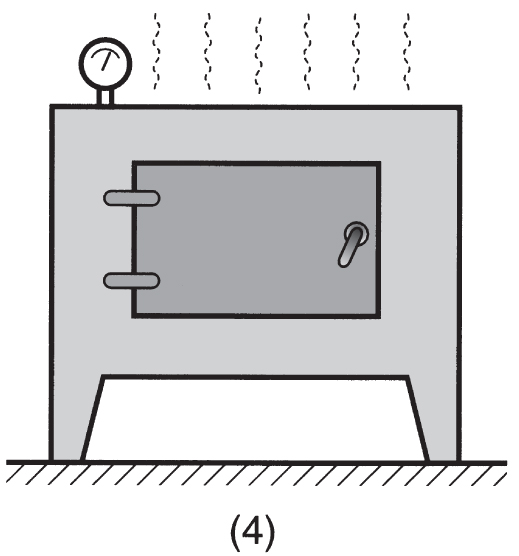 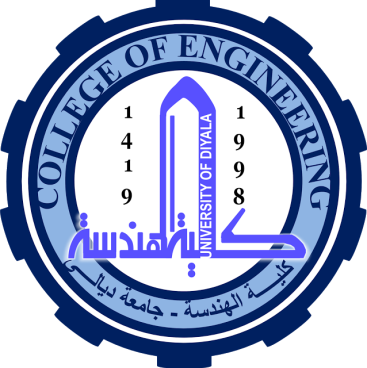 Steps in Shell Molding
(5) shell mold is stripped from pattern
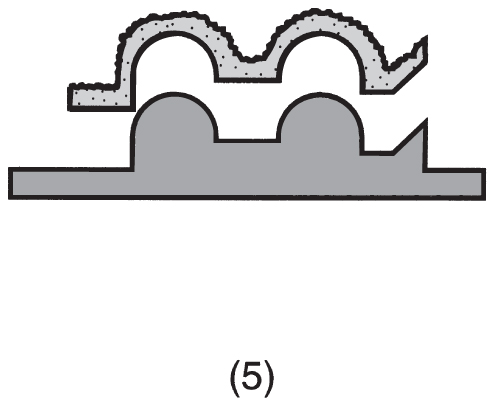 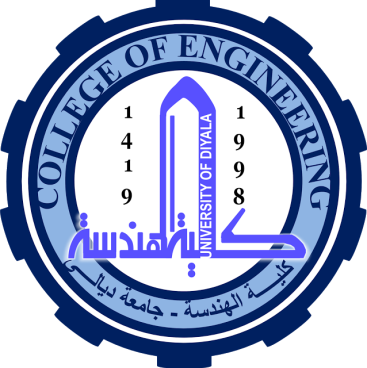 Steps in Shell Molding
(6) Two halves of the shell mold are assembled, supported by sand or metal shot in a box, and pouring is accomplished
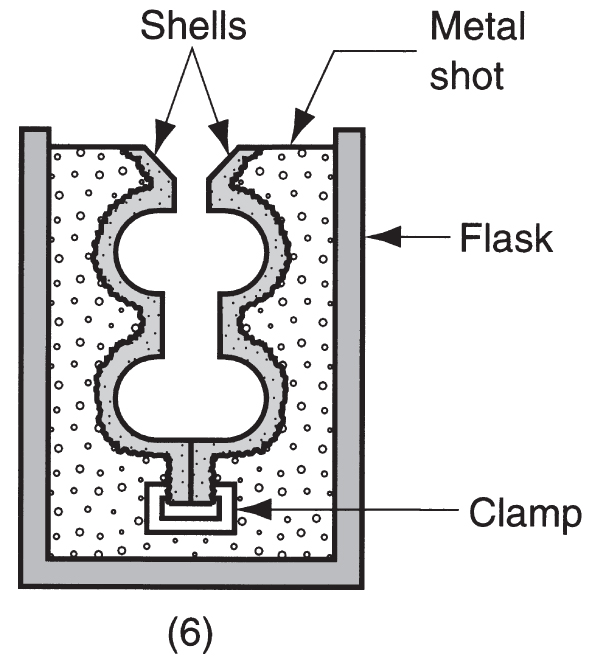 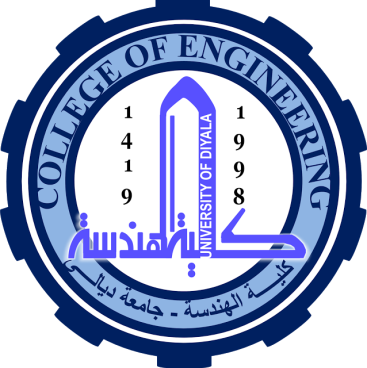 Steps in Shell Molding
(7) Finished casting with sprue removed
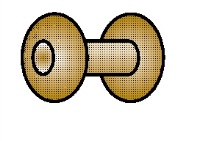 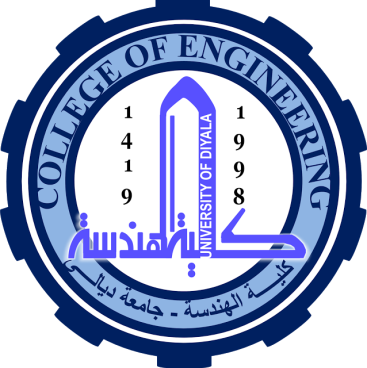 Shell Molding: Advantages and Disadvantages
Advantages:
Smoother cavity surface permits easier flow of molten metal and better surface finish   
Good dimensional accuracy 
Mold collapsibility minimizes cracks in casting  
Can be mechanized for mass production
Disadvantages:
More expensive metal pattern   
Difficult to justify for small quantities